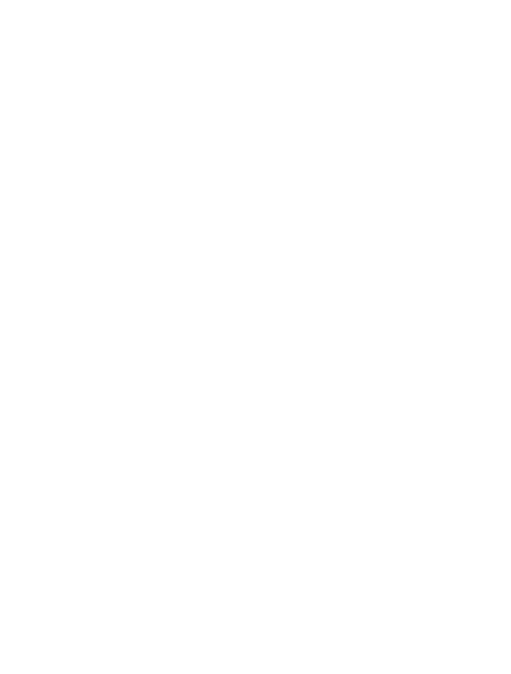 PISA 2018 ÖN RAPORU ÖZETİ
Aralık-2019
PISA 2018
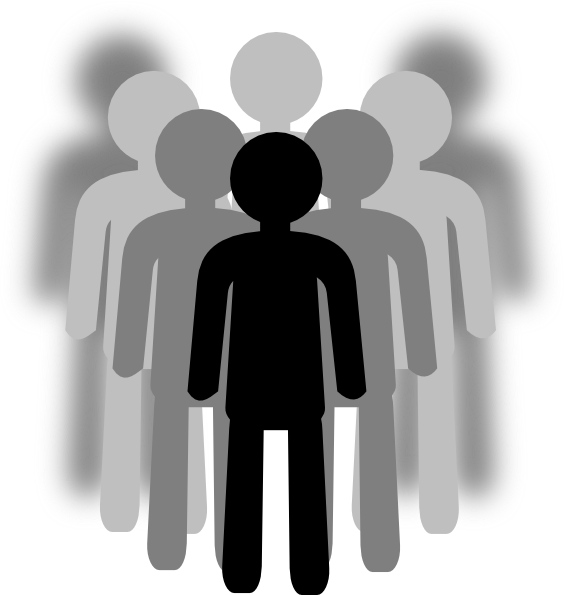 PISA (Uluslararası Öğrenci Değerlendirme Programı), Ekonomik İşbirliği ve Kalkınma Örgütü (OECD) tarafından üçer yıllık dönemler hâlinde, 15 yaş grubundaki öğrencilerin kazanmış oldukları bilgi ve becerileri değerlendiren bir araştırmadır.

PISA’nın temel amacı, öğrencilerin okulda öğrendikleri bilgi ve becerileri günlük yaşamda kullanma becerilerini ölçmektir.
PISA 2018
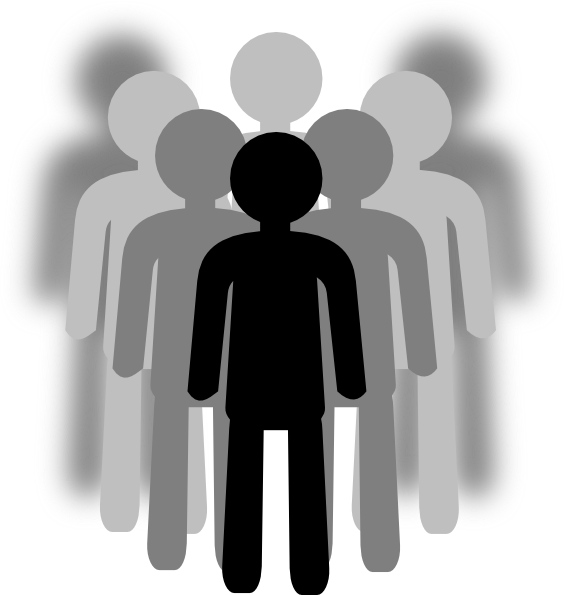 PISA’da zorunlu eğitimin sonunda örgün eğitime devam eden 15 yaş grubundaki öğrencilerin;
1-Matematik okuryazarlığı, 
2-Fen okuryazarlığı,
3-Okuma becerileri
4-Öğrencilerin motivasyonları,
5-Öğrencilerin kendileri hakkındaki görüşleri,
6-Öğrencilerin öğrenme biçimleri, 
7-Öğrencilerin okul ortamları ve aileleri ile ilgili veriler toplanmaktadır.
2018 PISA Türkiye
-Okuma Becerileri Alanında, 2015’te 428 puan; 2018’de 466 puan elde ederek 50. sıradan 40. sıraya,
Matematik Alanında, 2015’te 420 puan; 2018’de 454 puan elde ederek 50. sıradan 42. sıraya
Fen Alanında, 2015’te 425, 2018’de 468 puan elde ederek 54. sıradan 39. sıraya yükselmiştir
Türkiye, her üç bilişsel alanda da PISA 2018’de performansını anlamlı ölçüde artıran üç ülkeden biri olmuştur.
PISA 2018 Ön Raporunda 7 farklı okul türüne ait puanların yer aldığı görülmektedir.
PISA 2015 - 2018 OKUL TÜRLERİNE GÖRE ÖĞRENCİ KATILIM ORANLARI
Okul Türlerine Göre 2015-2018 PISA Okuma Becerileri Alanı Puan Dağılımı
Okul Türlerine Göre 2015-2018 PISA Matematik Alanı Puan Dağılımı
Okul Türlerine Göre 2015-2018 PISA Fen Alanı Puan Dağılımı
OKUL TÜRLERİNE GÖRE PISA 2015-2018 PUAN FARKI
Genel Değerlendirme
2018 PISA Puanları incelendiğinde, okul türü sıralamasının önceki yıllara göre değişmediği görülmektedir.
2018 PISA Puanları incelendiğinde, en fazla puan artışı sırayla Fen Lisesi, Anadolu İmam Hatip Lisesi ve Anadolu Lisesinde gözlenmiştir.
Her üç alanda da en yüksek puan artışı yaşayan okul türü Fen lisesidir.
Puan artışında Anadolu İmam Hatip Liseleri, okuma becerileri ve fen alanlarında 2. sırada; matematik alanında 3. sırada yer almaktadır.
2018 PISA Puanlarındaki söz konusu artış, Anadolu İmam Hatip Liselerinin akademik açıdan ilerlediğini göstermektedir.
Genel Değerlendirme
2015 PISA örneklemi, SBS ‘ye göre okul türlerine yerleşmiş öğrencilerden; 2018 PISA örneklemi, TEOG’a göre okul türlerine yerleşmiş öğrenciler oluşturmaktadır.
Öğrencilerin merkezi sınavlar ile okul türlerine yerleştirilmesinden dolayı PISA sonuçlarında okul türleri arasındaki başarı farklılığının arttığı söylenebilir.
PISA değerlendirmesinde, okul türleri arasındaki puanların kıyaslanması yerine, okul türünün geçmiş dönemki PISA sonuçlarının ele alınması daha uygun olacaktır.
2018 PISA Puanlarındaki söz konusu artış, Anadolu İmam Hatip Liselerinin akademik açıdan ilerlediğini göstermektedir.
Genel Değerlendirme
MEB 2023 Eğitim Vizyonu, Akademik Destek Programı (ADEP)
Kalite Takip Sistemi, Hedef 2020 Üniversiteye Hazırlık ve Bilimsel Gelişim Projesi
Akademik Koçluk, Akademik Danışma Kurulu Faaliyetleri ile
Anadolu imam hatip liselerinin akademik başarısı katlanarak artacaktır.
Teşekkürler